SECRETARIA DE ESTADO DA SAÚDECOORDENADORIA DE RECURSOS HUMANOSGrupo de Gestão de Pessoas
BEM VINDOS
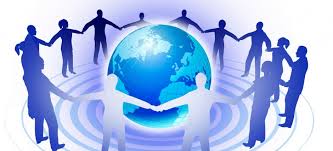 A retroalimentação do conhecimento como mescla da força de trabalho
2015
MÓDULO II – 
ASPECTOS LEGAIS E DIRETRIZES ADMINISTRATIVAS
Centro de Orientação e Normas – CON;
Núcleo de Suporte à Gestão de Pessoas.
GGP/CRH/SES-SP
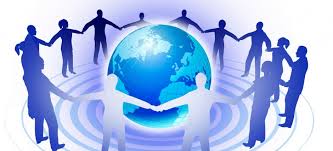 Centro de Orientação e Normas – CON
Área técnica do Grupo de Gestão de Pessoas, incumbida de assessorar, orientar e supervisionar as ações das unidades da Pasta quanto à aplicação das disposições legais vigentes.
Outra atividade é importante é a propositura de minutas de leis, decretos e resoluções relacionadas a gestão de pessoas, visando atualização.
 Tem também como compromisso antecipar as demandas de forma pactuada com os subsetoriais.
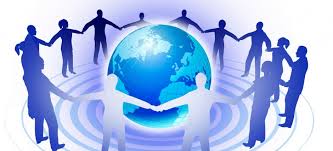 CON;NSGP/GGP/CRH – 
Módulo II Aspectos legais e diretrizes administrativas.
DEMANDAS INSTITUCIONAIS
Rotina X Ocasionais que demandam maior reflexãoRotinaXDesenvolvimento de Projetos que agregam melhorias institucionais/profissionais
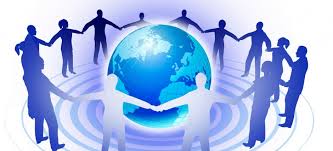 CON;NSGP/GGP/CRH – 
Módulo II Aspectos legais e diretrizes administrativas.
Organização do Trabalho
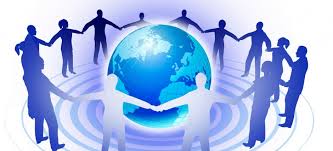 CON;NSGP/GGP/CRH – 
Módulo II Aspectos legais e diretrizes administrativas.
Organização do Trabalho
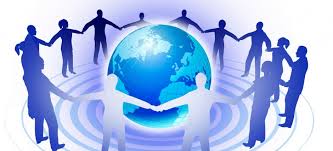 CON;NSGP/GGP/CRH – 
Módulo II Aspectos legais e diretrizes administrativas.
CONCEITOS BÁSICOS PARA O TRABALHO NAS UNIDADES DE RECURSOS HUMANOS
I. Servidores públicos
II. Ingresso no estado
III. Estágio probatório
IV. Regimes jurídicos 
V. Regimes retribuitórios
VI. Regimes previdenciários
VII. Contagem de tempo
VIII. Principais afastamentos/faltas legais
IX. Férias
X. Acúmulo de cargo
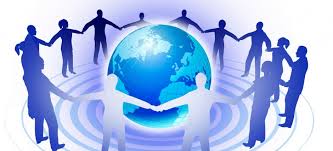 CON;NSGP/GGP/CRH – 
Módulo II Aspectos legais e diretrizes administrativas.
Servidores públicos
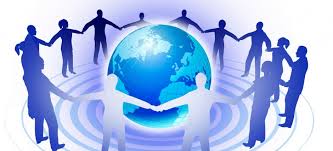 CON;NSGP/GGP/CRH – 
Módulo II Aspectos legais e diretrizes administrativas.
II.  Ingresso no Estado
Aos servidores concursados, a nomeação em cargo em comissão deverá ocorrer imediatamente após o ato de designação (LC 180/78)
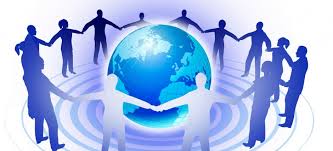 CON;NSGP/GGP/CRH – 
Módulo II Aspectos legais e diretrizes administrativas.
III.  Estágio probatório
Avaliação semestral pelo período de 3 anos após ingresso;
 Verificação da necessidade de capacitação ou aprimoramento profissional para o servidor;
 Ao final do triênio, em caso de incompatibilidade do cargo, poderá a Administração propor a não confirmação do cargo (observado o princípio do devido processo legal)
O servidor público Estadual titular de cargo efetivo adquire a estabilidade funcional após 3 (três) anos de efetivo exercício.
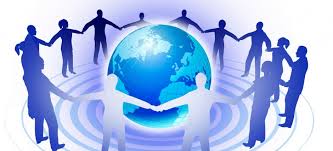 CON;NSGP/GGP/CRH – 
Módulo II Aspectos legais e diretrizes administrativas.
IV.  Regimes jurídicos
V.  Regimes retribuitórios
CON;NSGP/GGP/CRH – 
Módulo II Aspectos legais e diretrizes administrativas.
VI.  Regimes previdenciários
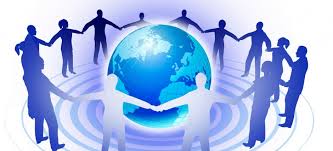 CON;NSGP/GGP/CRH – 
Módulo II Aspectos legais e diretrizes administrativas.
VII.  Contagem de tempo: finalidades
VIII.  Principais Afastamentos/Faltas Legais – Efetivo X CLT
IX.  Férias
ESTATUTÁRIO
CELETISTA
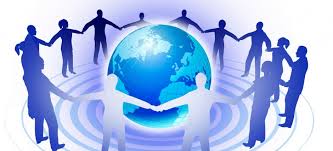 CON;NSGP/GGP/CRH – 
Módulo II Aspectos legais e diretrizes administrativas.
X.  Acúmulo de cargos
HIPÓTESES 
PREVISTAS 
PELA 
CONSTITUIÇÃO
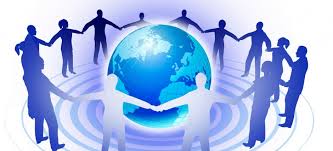 CON;NSGP/GGP/CRH – 
Módulo II Aspectos legais e diretrizes administrativas.
Núcleo de Suporte à Gestão de Pessoas – NSGP
Área de Apoio do Grupo de Gestão de Pessoas, responsável pelo suporte e orientação dos órgãos subsetoriais, bem como a análise para decisão superior, de procedimentos relativos à afastamentos e incorporação de décimos.
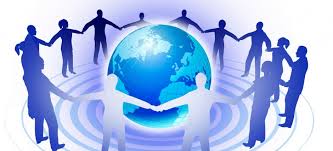 CON;NSGP/GGP/CRH – 
Módulo II Aspectos legais e diretrizes administrativas.
DELIBERAÇÃO
AFASTAMENTOS
I. Congressos
II. Competições desportivas
III. Afastamentos via aplicativo
Previsão legal: 
Lei 10.261/68 – artigos 65, 66 e 67;
Lei Complementar 1.043/08;
Decreto 52.833/08;
Decreto 40.951/96;
Decreto 26.937/87;
Decreto 10.312/77;
Decreto 7.332/75;
Súmula PGE 14 de 03/07/1980;
Comunicado do Governador D.O.E. de 20/10/2001;
Parecer CODEC 71-2007, de 26-3-2007;
RESOLUÇÃO SG-16, de 16/03/2015 – Dispõe sobre o prazo de resposta dos afastamentos.
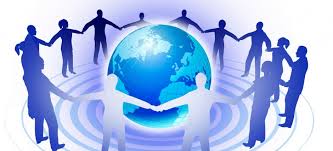 CON;NSGP/GGP/CRH – 
Módulo II Aspectos legais e diretrizes administrativas.
I.  CONGRESSOS
Procedimentos
Competência para autorização
Dentro do país
Sem ônus para o Estado
Até 30 dias: Coordenador, Chefe de gabinete ou Superintendente (Decreto nº 52.833/08, art. 29, inc. VI)

Sem ônus para o Estado
Independente do período: Secretário de Estado de Saúde (Decreto nº 52.833/08, art. 23, inc. XVI)

No exterior
Com ou sem ônus para o Estado
Independente do período: Secretário de Governo (Decreto nº 52.833/08, art. 26, inc. III)
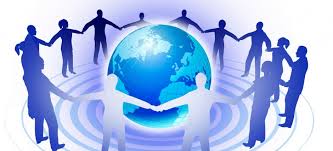 CON;NSGP/GGP/CRH – 
Módulo II Aspectos legais e diretrizes administrativas.
II.  COMPETIÇÕES DESPORTIVAS
CON;NSGP/GGP/CRH – 
Módulo II Aspectos legais e diretrizes administrativas.
Competência para autorização
Dentro do país
Até 30 dias: Coordenador, Chefe de gabinete ou Superintendente (Decreto nº 52.833/08, art. 29, inc. VI)

Independente do período: Secretário de Estado de Saúde (Decreto nº 52.833/08, art. 23, inc. XVI)

No exterior
Independente do período: Secretário de Governo (Decreto nº 52.833/08, art. 26, inc. III)
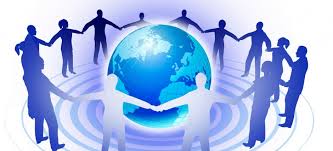 CON;NSGP/GGP/CRH – 
Módulo II Aspectos legais e diretrizes administrativas.
III.  AFASTAMENTO VIAAPLICATIVO “CONTROLE DE AFASTAMENTO”
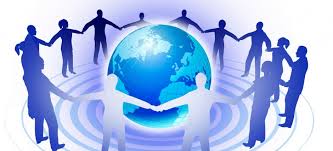 CON;NSGP/GGP/CRH – 
Módulo II Aspectos legais e diretrizes administrativas.
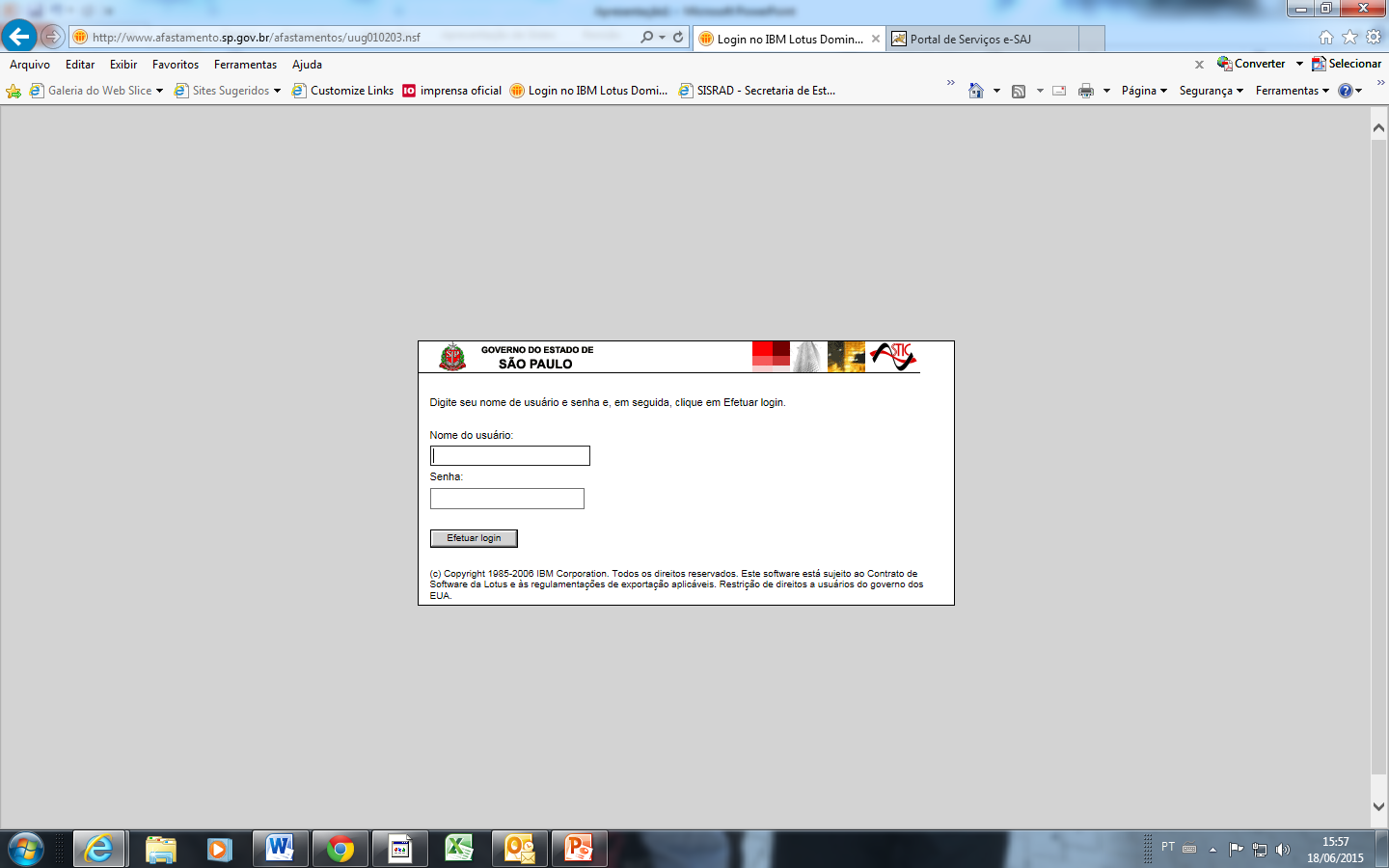 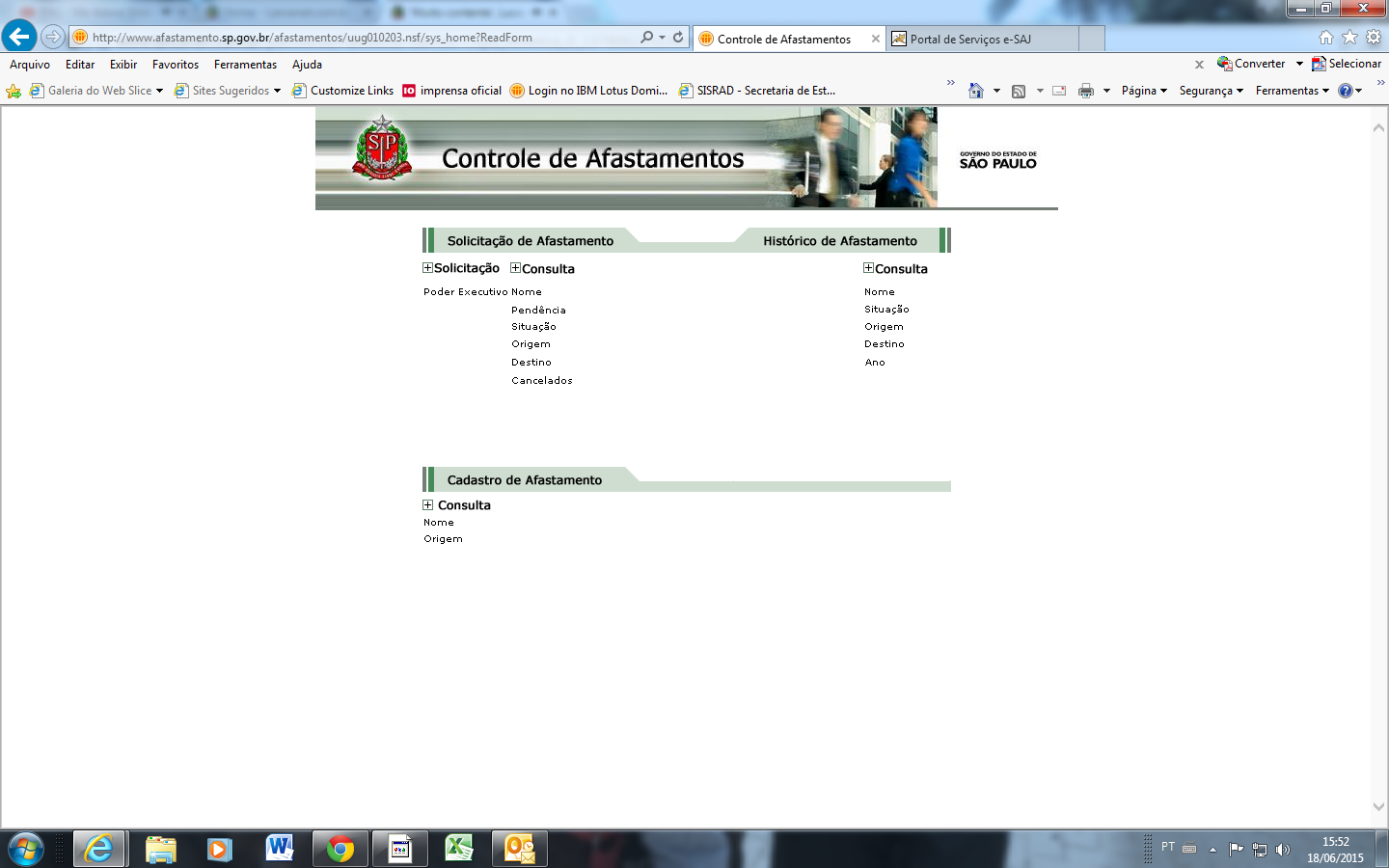 Reflexão
“Toda reforma interior e toda mudança para melhor dependem exclusivamente da aplicação do nosso próprio esforço” 
(Immanuel Kant)
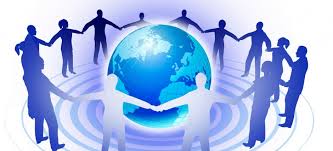 CON;NSGP/GGP/CRH – 
Módulo II Aspectos legais e diretrizes administrativas.
Centro de Orientação e Normas
Eduardo Yasuo Yamazaki eyamazaki@saude.sp.gov.br
Cecília Regina da Silva Batista cbatista@saude.sp.gov.br
Leonardo Lopes de Miranda lmiranda@saude.sp.gov.br
Marcelo Lopes                        mlopes@saude.sp.gov.br
William Ricardo Fagundes wfagundes@saude.sp.gov.br
(11) 3066.8034/8046



0
Núcleo de Suporte à Gestão de Pessoas 
Neusa Pereira    npereira@saude.sp.gov.br
Mariana Santos Bastos marsantos@saude.sp.gov.br
Wesley de Souza Henriquez whenriquez@saude.sp.gov.br
(11) 3066.8083/8119
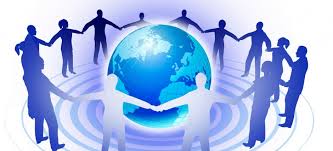 CON;NSGP/GGP/CRH – 
Módulo II Aspectos legais e diretrizes administrativas.